Koncepce rodinné politiky SMO2030
Mgr. Alexandr Nováček, Ph.D.
‹#›
Koncepce rodinné politiky SMO
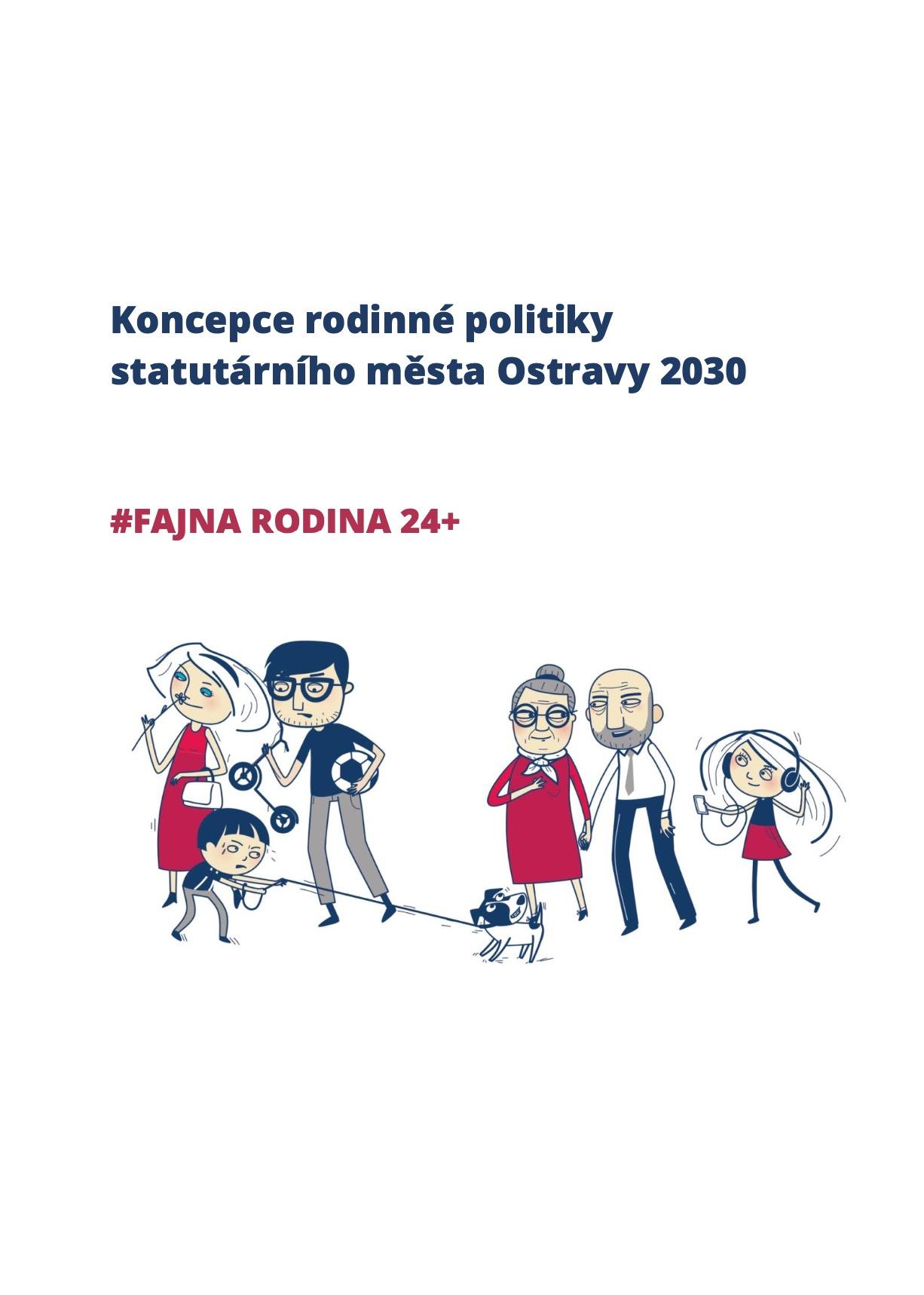 Fajnarodina.cz
Koordinátor RP SMO: Ludmila Placová
Realizační tým: 
Mgr. Alexandr Nováček, Ph.D.
Mgr. Jan Macháček, Ph.D.
Mgr. Ondřej Slach, Ph.D. 
Bc. Daniel Janečko (24 let)!
Strategický tým: 
primátor, 
2 náměstci
prorektoři univerzit
úředníci
zástupci organizací, …
Pracovní skupiny
Potřeby rodin Akceptace a posílení
‹#›
‹#›
‹#›
Zvažujete, že se z města Ostravy odstěhujete, abyste Vy či Vaše rodina měli vyšší kvalitu života (lepší životní prostředí, práce, kvalita bydlení apod.)?
N=1800, povinná otázka, přednastavené variantami odpovědí. Zdroj: Dotazníkové šetření rodinná politika SMO - závěrečná zpráva. 2021.
‹#›
Kam se chtějí Ostravané stěhovat?
N= 773 respondentů; povinná otázka s přednastavenými variantami odpovědí; na otázku odpovídali pouze respondenti, kteří u předešlé otázky uvedli „Ano, stěhování mám/e již naplánováno“ nebo „Ano, zvažoval/a“. Zdroj: Dotazníkové šetření rodinná politika SMO - závěrečná zpráva. 2021.
‹#›
Důvody k odstěhování se z SMO
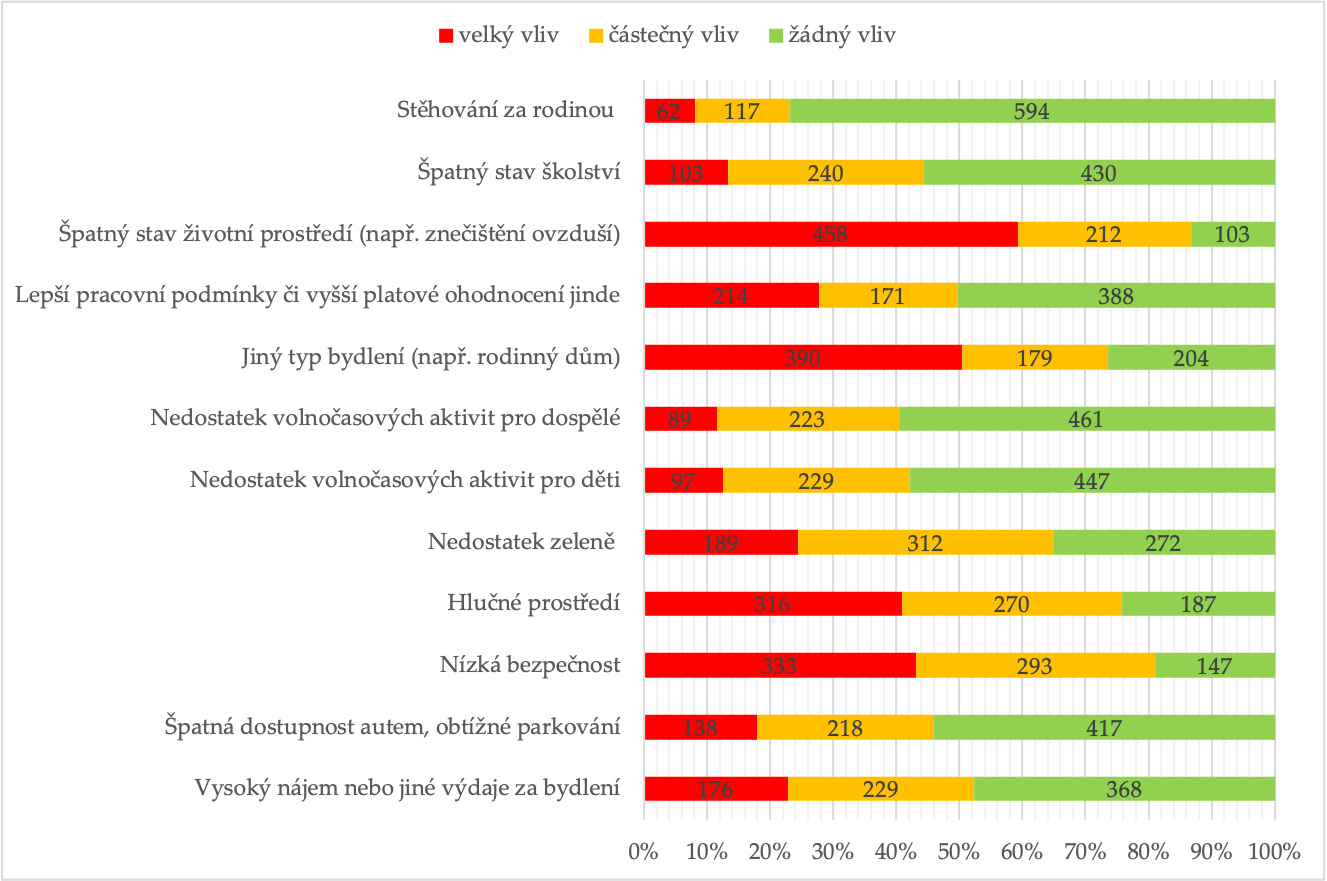 N= 773 respondentů; povinná otázka s přednastavenými variantami odpovědí; na otázku odpovídali pouze respondenti, kteří u předešlé otázky uvedli „Ano, stěhování mám/e již naplánováno“ nebo „Ano, zvažoval/a“. Zdroj: Dotazníkové šetření rodinná politika SMO - závěrečná zpráva. 2021.
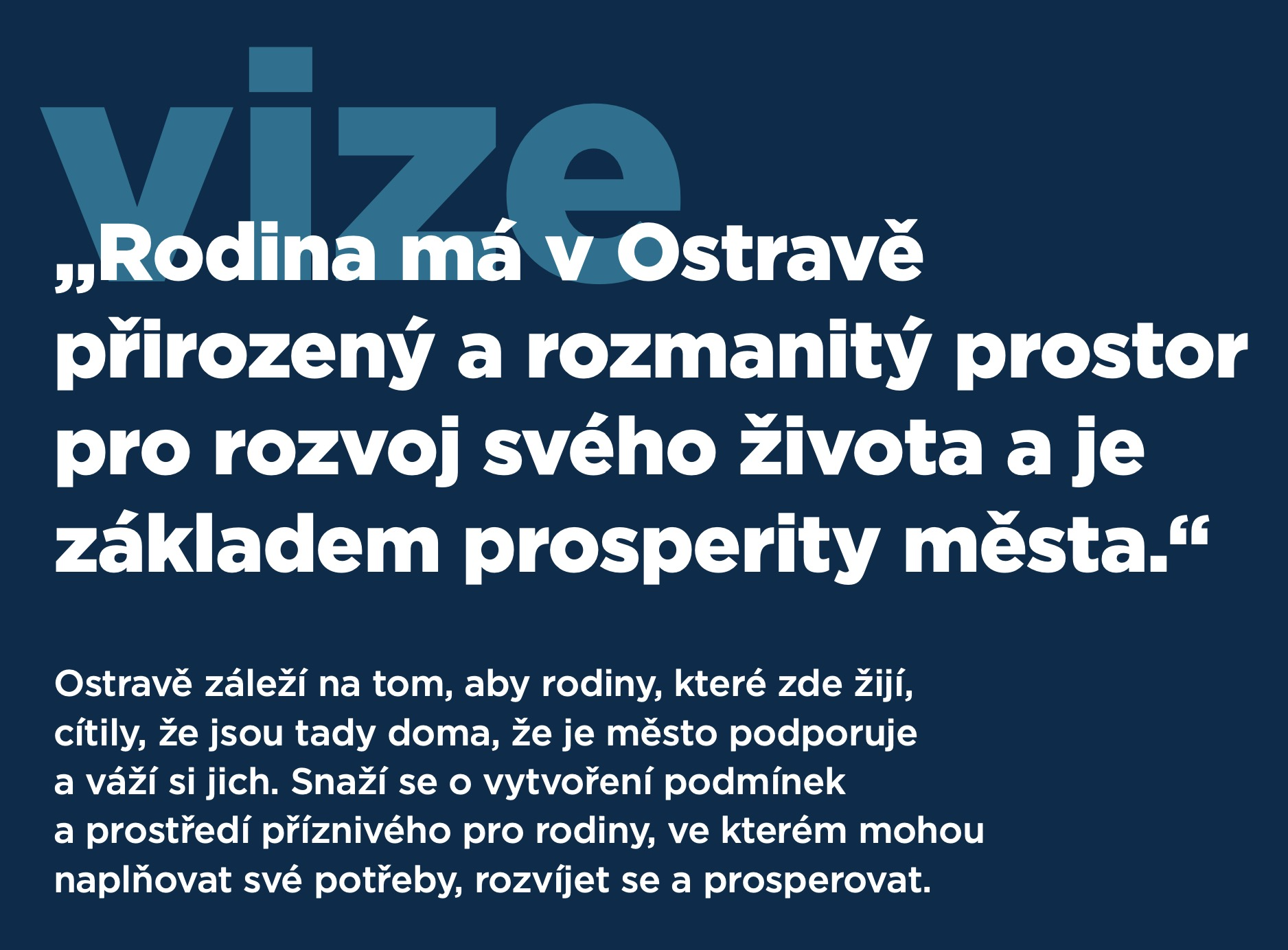 ‹#›
Ostrava jako město vhodné pro rodiny?
Přetrvávajícím problémem je úbytek obyvatel
Jak může rodinná politika pomoci toto řešit? 
Ne každý si může dovolit či chce žít na předměstí -> změna životních cyklů rodin  & šíření myšlenky Child-friendly cities
Děti jsou nejzranitelnější součástí společnosti (nemohou se bránit, jsou křehké, mají omezený rozhled, nemají řidičáky, …)
Minulé generace dětí měly více volnosti, to jim umožňovalo se postupně socializovat a rozvíjet se
transformace z dětí v dospívající a dospělé
Narůstá počet dětí s vývojovými poruchami a psychickými problémy 
„learned helplessness“
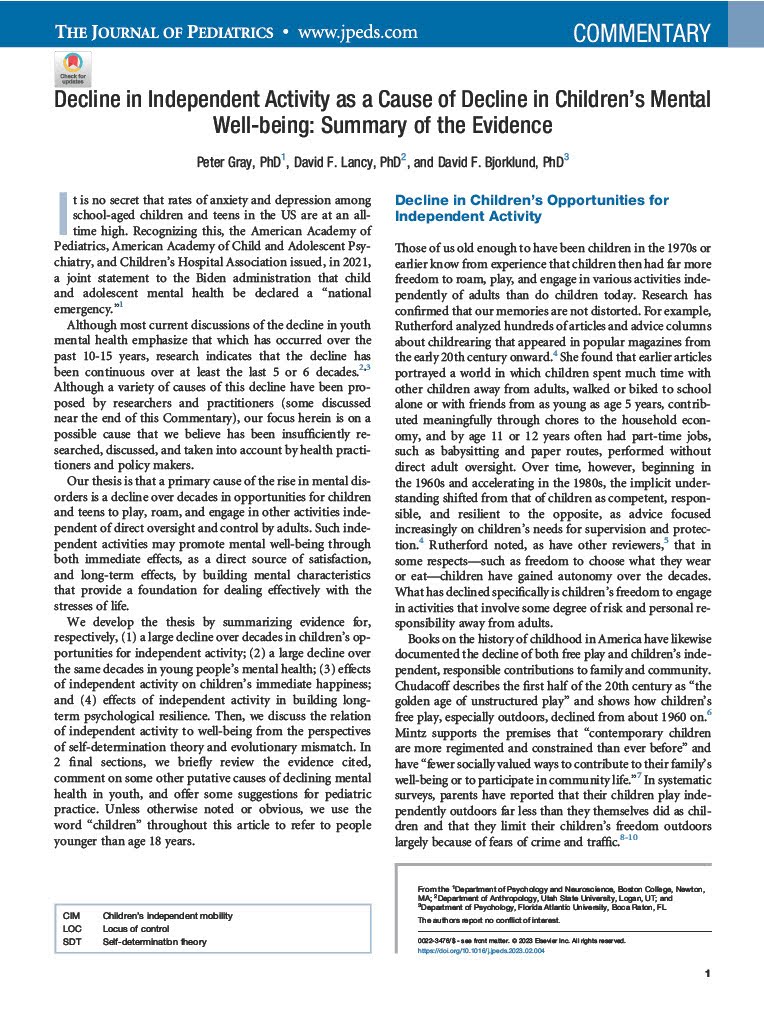 ‹#›
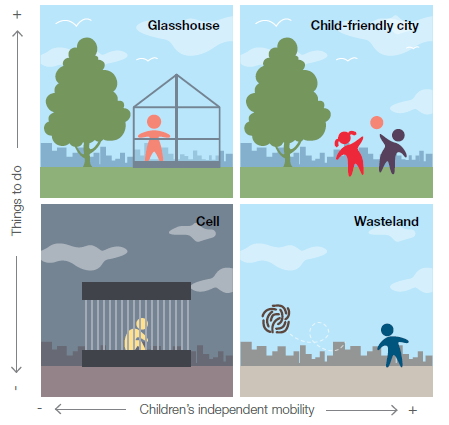 Skleník
Město přátelské k dětem
Aktivity
Gill, T. (2021): Urban playground: How child-friendly planning and design can save cities. Riba Publishing.
Cela
Pustina
Svoboda samostatného pohybu
‹#›
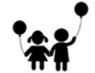 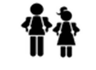 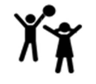 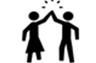 Hennig (2019): Child-and youth-friendly cities: How does and can crowdmapping support their development?. A case study using OpenStreetMap in the Austrian City of Salzburg. Articulo-Journal of Urban Research.
‹#›
Desatero měst přátelským k dětem a k rodinám
Plánování očima dětí – pro dospělého není problém vidět přes zaparkované auto u přechodu, uvidí přes něj ale dítě? 
Zapojování dětí do plánování prostoru – jinak budeme navždy tvořit prostory, u kterých si přinejlepším pouze myslíme, že jim budou vyhovovat
Deintenzifikace automobilové dopravy – skutečně musí být vše a vždy dostupné automobile? Školní ulice
Ulice designované pro malou rychlost – ideálně 30km / h
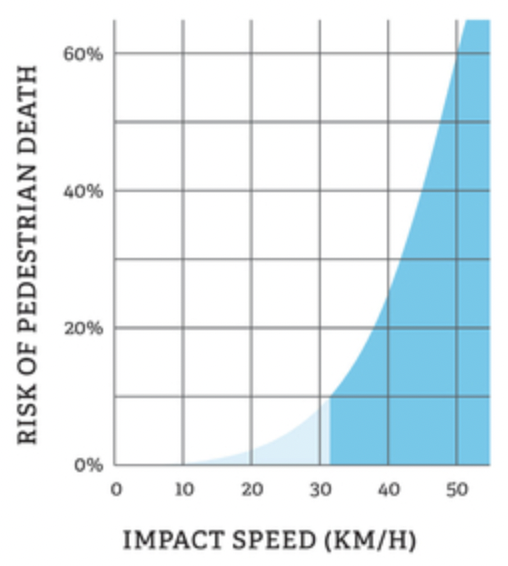 Gill, T. (2021): Urban playground: How child-friendly planning and design can save cities. Riba Publishing.
Riziko úmrtí chodce
Rychlost nárazu v km / h
‹#›
Desatero měst přátelským k dětem a k rodinám
Budovat široké a dostupné chodníky 
Zlepšovat bezpečnost přechodů
Bezpečná cyklodoprava – děti nemají řidičáky, omezování helikoptérových rodičů
Rozšiřování dostupnosti MHD – opět děti nemají řidičáky
Stromy v ulicích – děti jsou náchylné k přehřátí organismus
Vytvářet prostory podporující hru a „učení se“ – umožnit dětem se socializovat a osamostatňovat
‹#›
KONTAKT

Katedra sociální geografie a regionálního rozvoje
Mgr. Alexandr Nováček, Ph.D. 
Odborný asistent

E-mail: alexandr.novacek@osu.cz
Tel.: 776 878 776
‹#›
Historické okénko
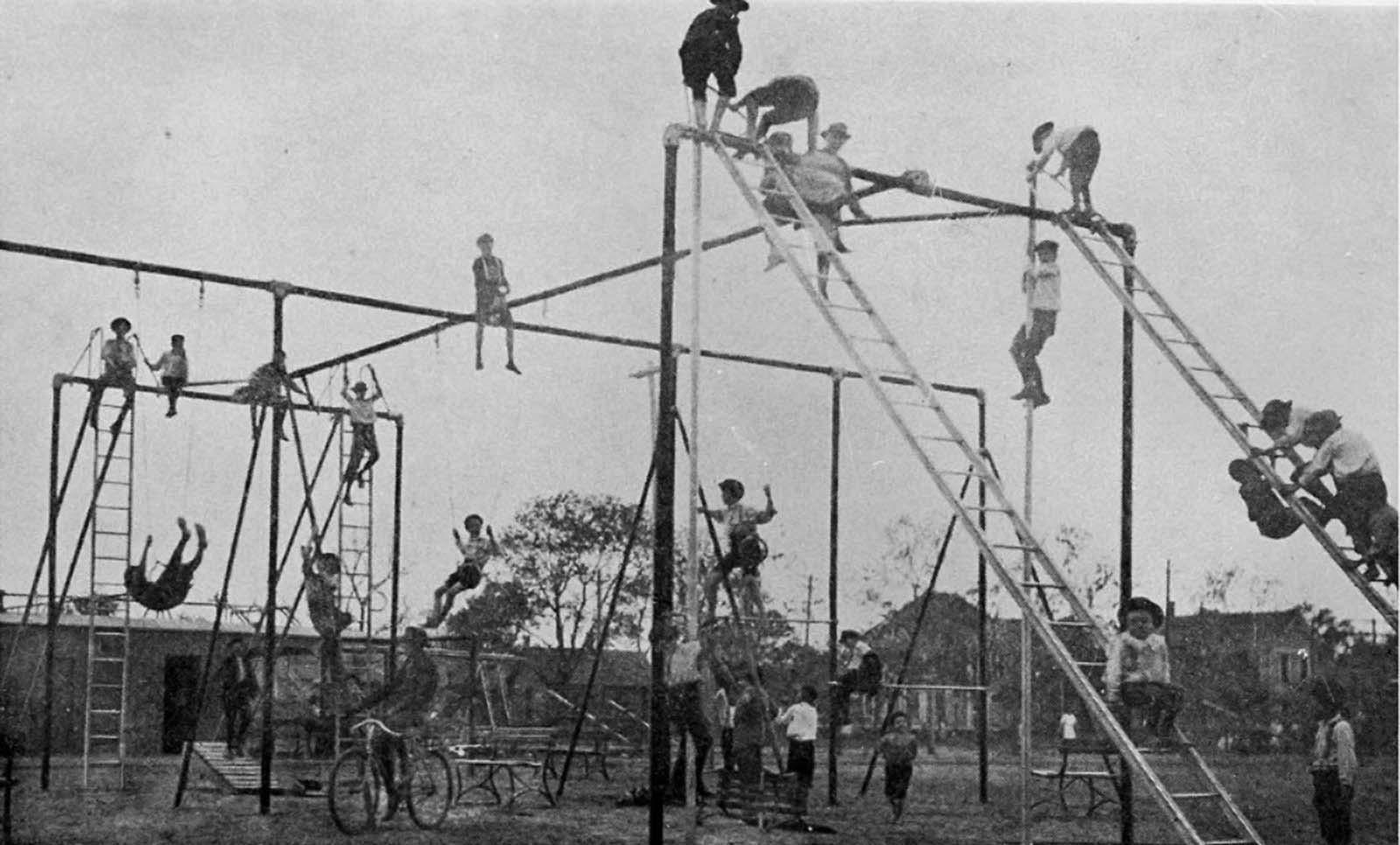 ‹#›
Současnost – certifikovaná bezpečnost
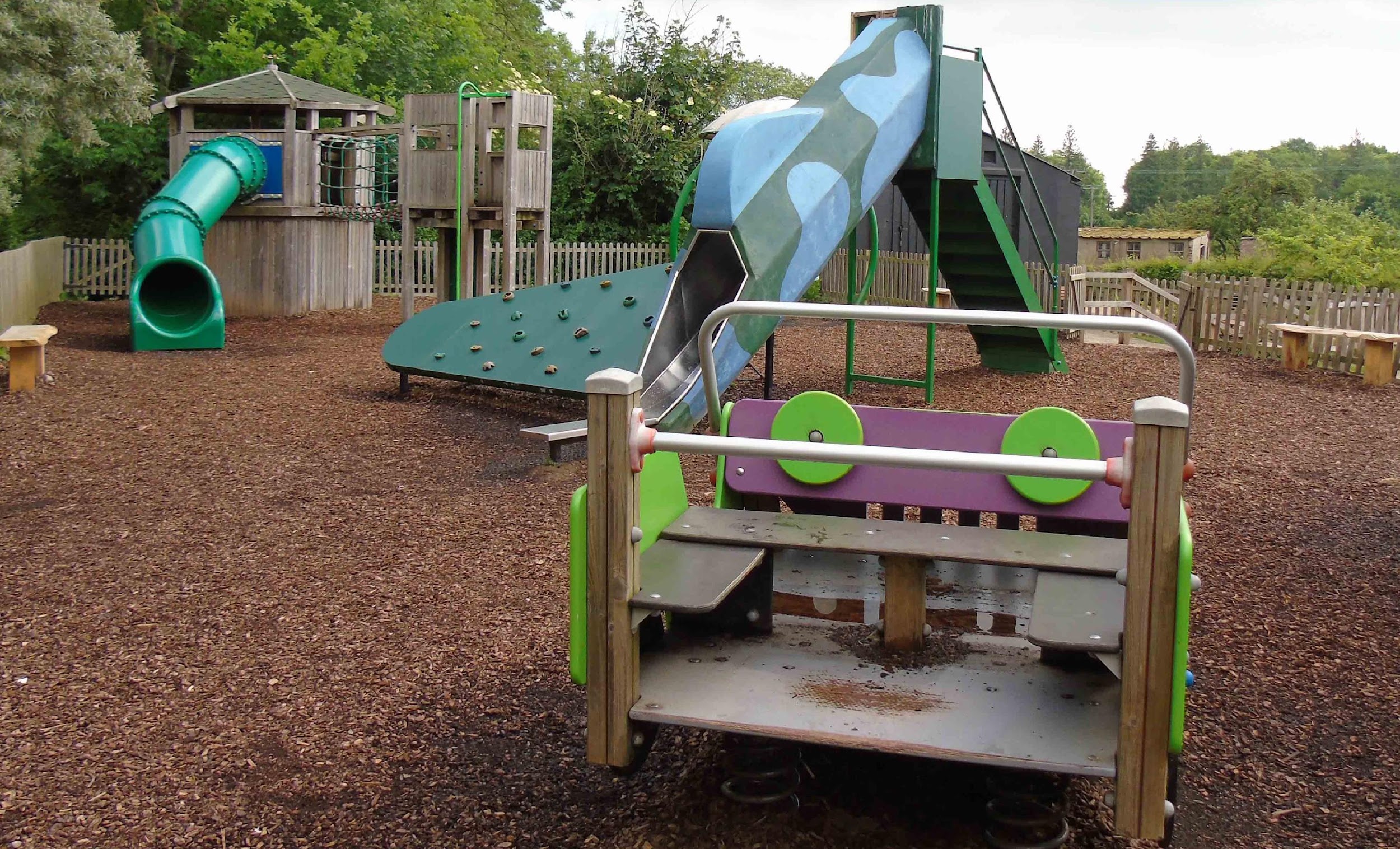 ‹#›
Kompromisní řešení
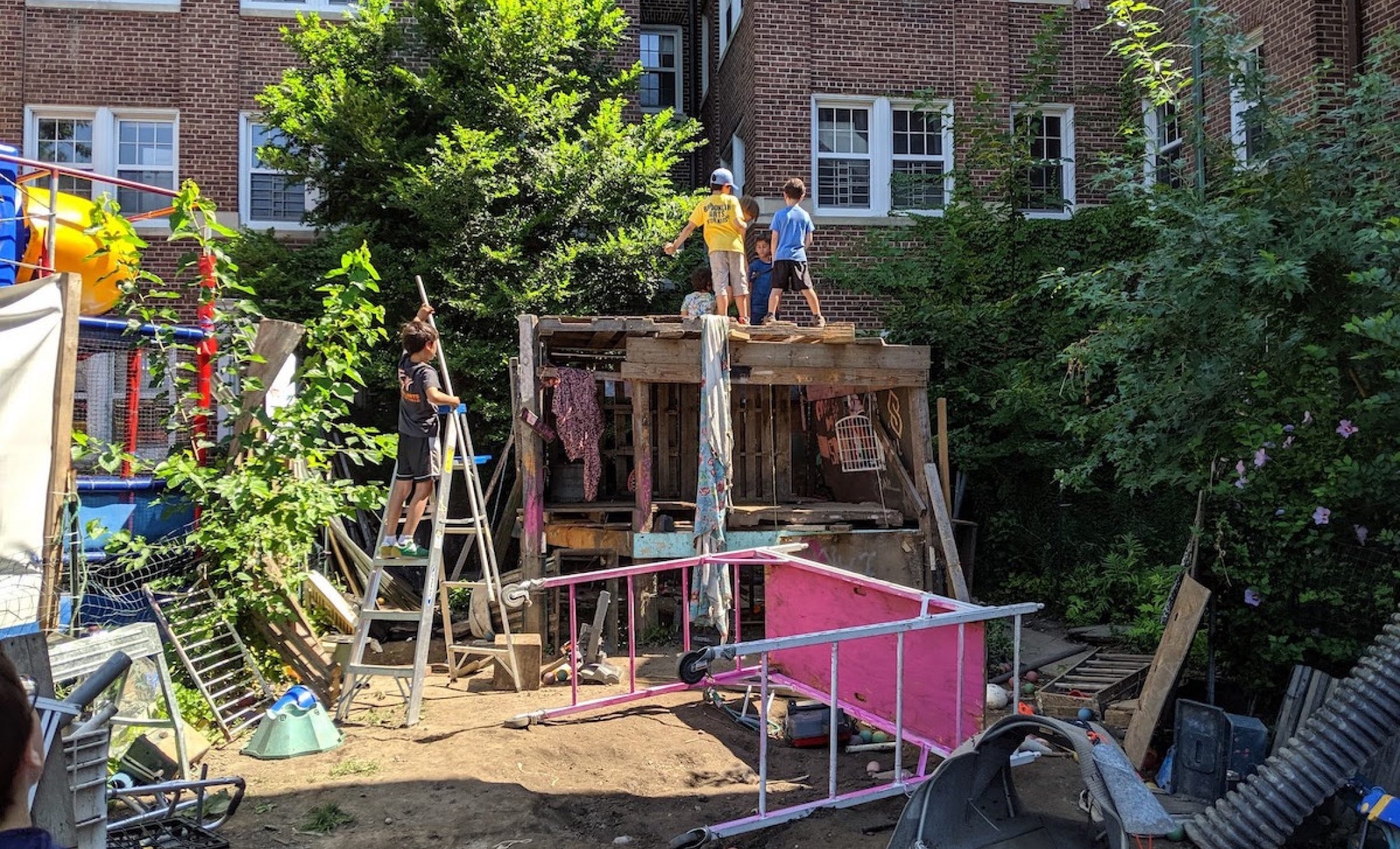